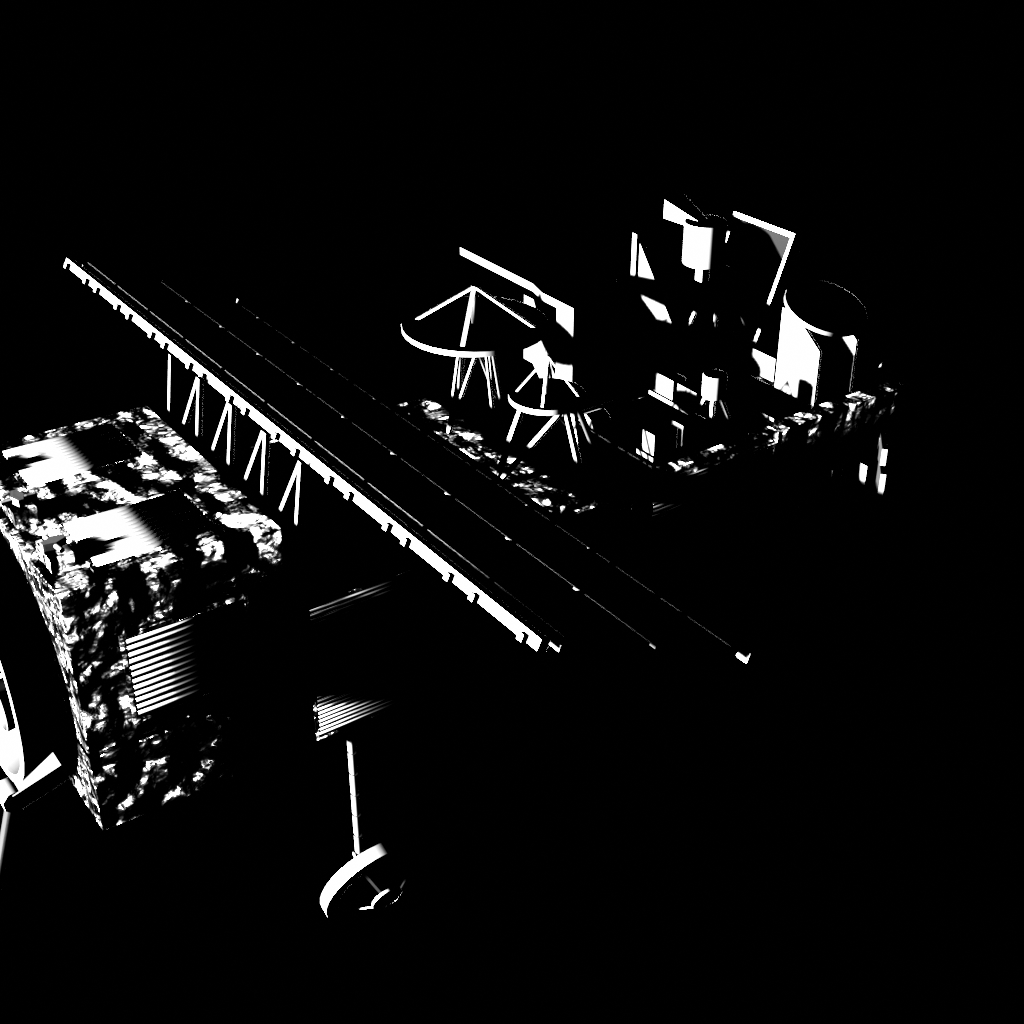 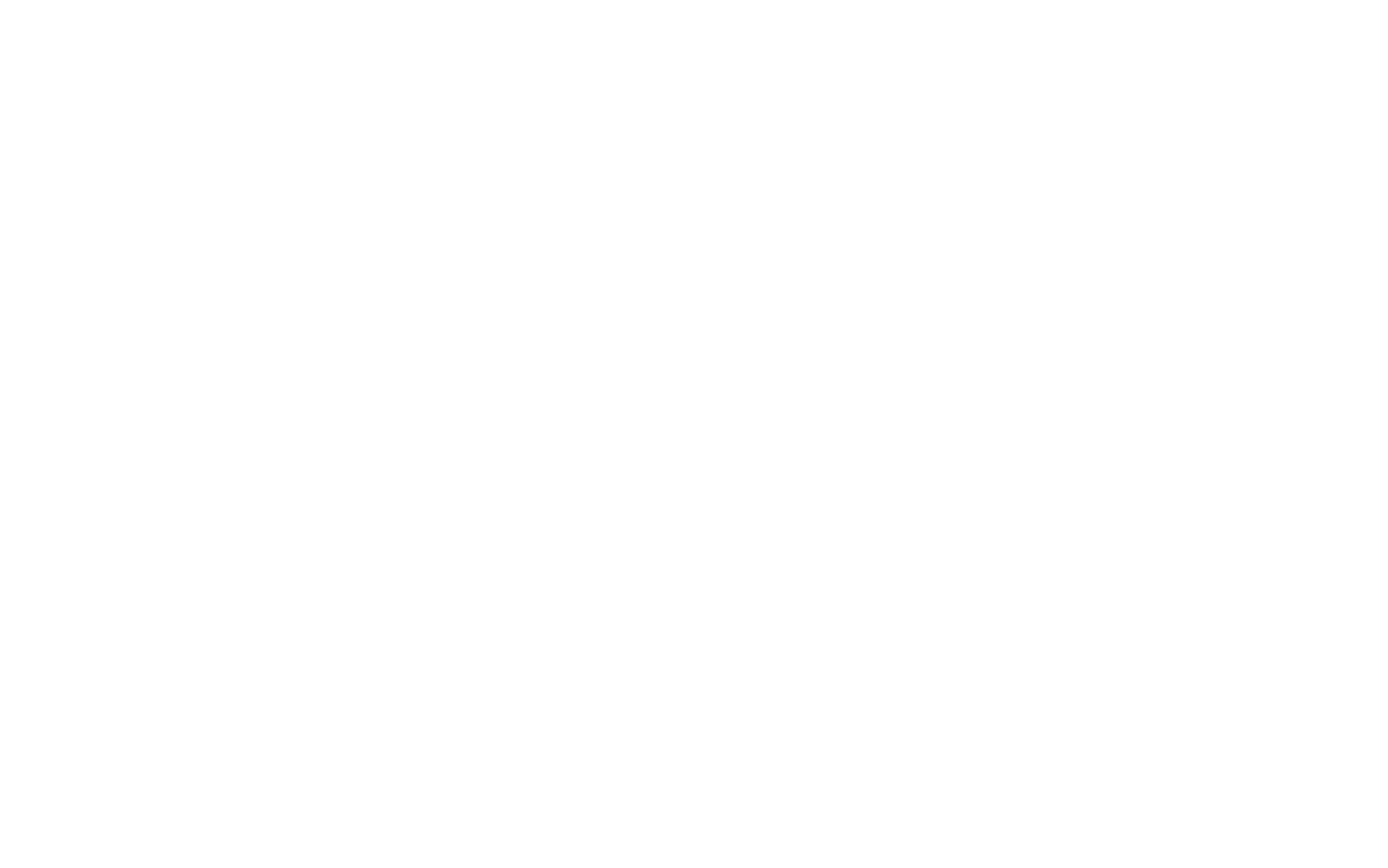 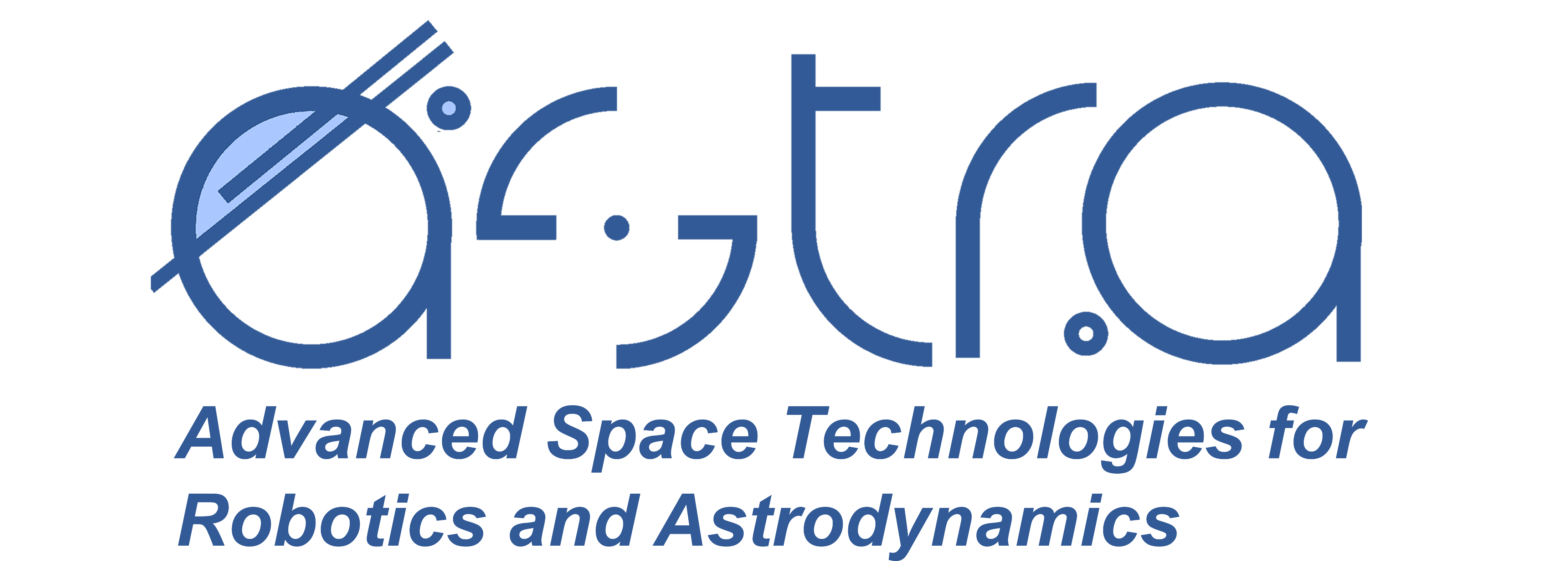 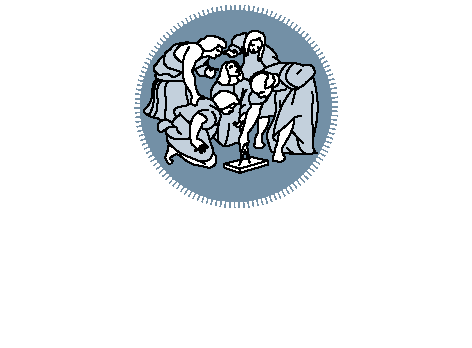 Multispectral imaging to support close proximity navigation and target mapping
G. L. Civardi, A. Brandonisio, M. Piccinin, M. Lavagna
ESA’s Clean Space Industry Days
20-24 September 2021
Outline
Context & motivation
Multispectral imaging
TIR image rendering 
Navigation architecture
Testing campaign definition
Results
Conclusions & future work
Context & Motivation
Multispectral Imaging: distinguished spectral bands  exploit their difference to increase robustness and flexibility of the navigation solution 

The ESA e.Inspector mission:
12U Cubesat for debris imaging in preparation to active removal of VESPA.
On-board cameras operate in the VIS and TIR spectral bands 
Responsible for the Phase A design.

Expected results:
Overcome challenging lightning conditions and relax operational constraints.
Enhance navigation robustness through data fusion.
.
Objective
To investigate the feasibility of a multispectral imaging approach for optical navigation and mapping for uncooperative target inspection.
TIR image rendering
Image rendering
Environment model
Debris thermal model
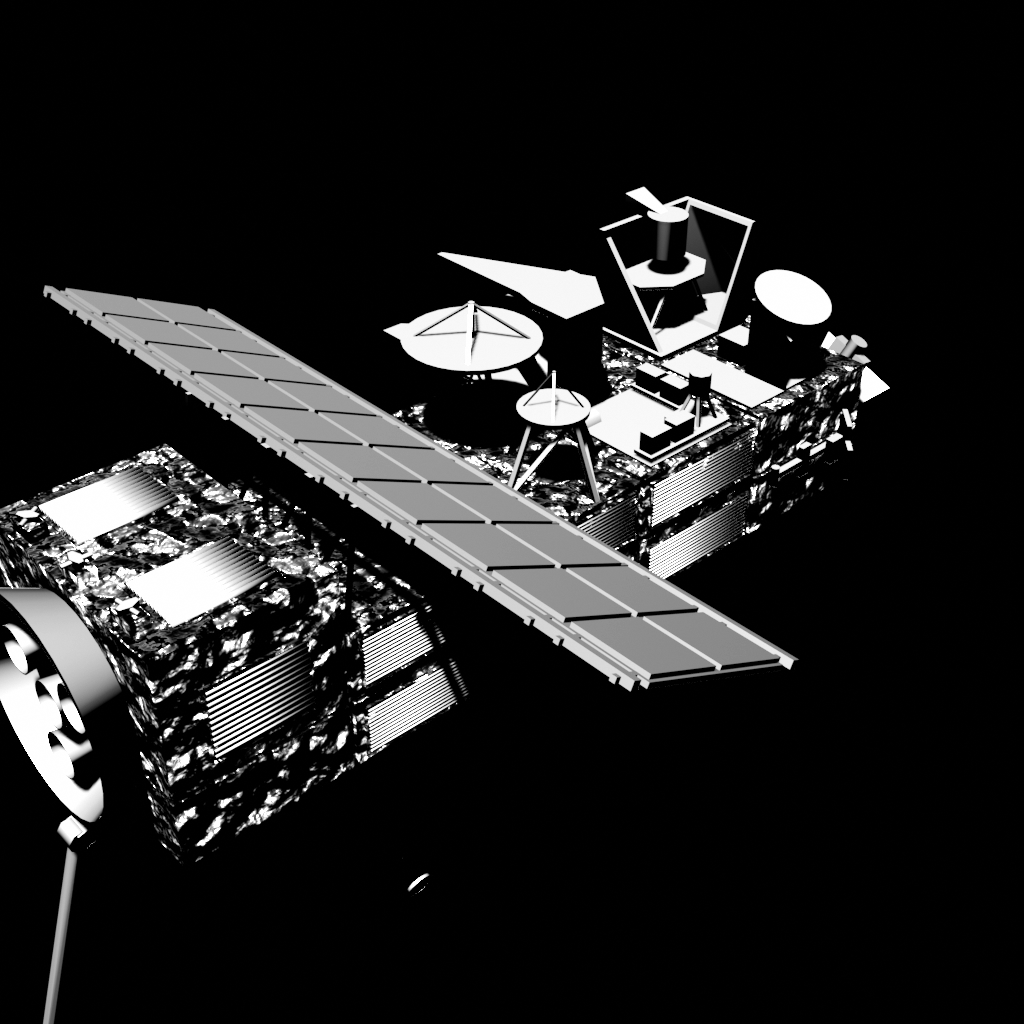 Traditional rendering with Blender
Brightness enhancement + NETD
TIR camera model
Spacecraft trajectory
Optical navigation architecture
Initialization only
5-Point 
Algorithm
Triangulation
Refined pose
Lucas-Kanade tracking
ORB
features
Motion 
BA
EPnP & MSAC
Map
Pose
Simultaneous Localization And Mapping (SLAM).

Same SLAM architecture adopted for processing in parallel VIS and TIR images.

No prior knowledge on the target is required.
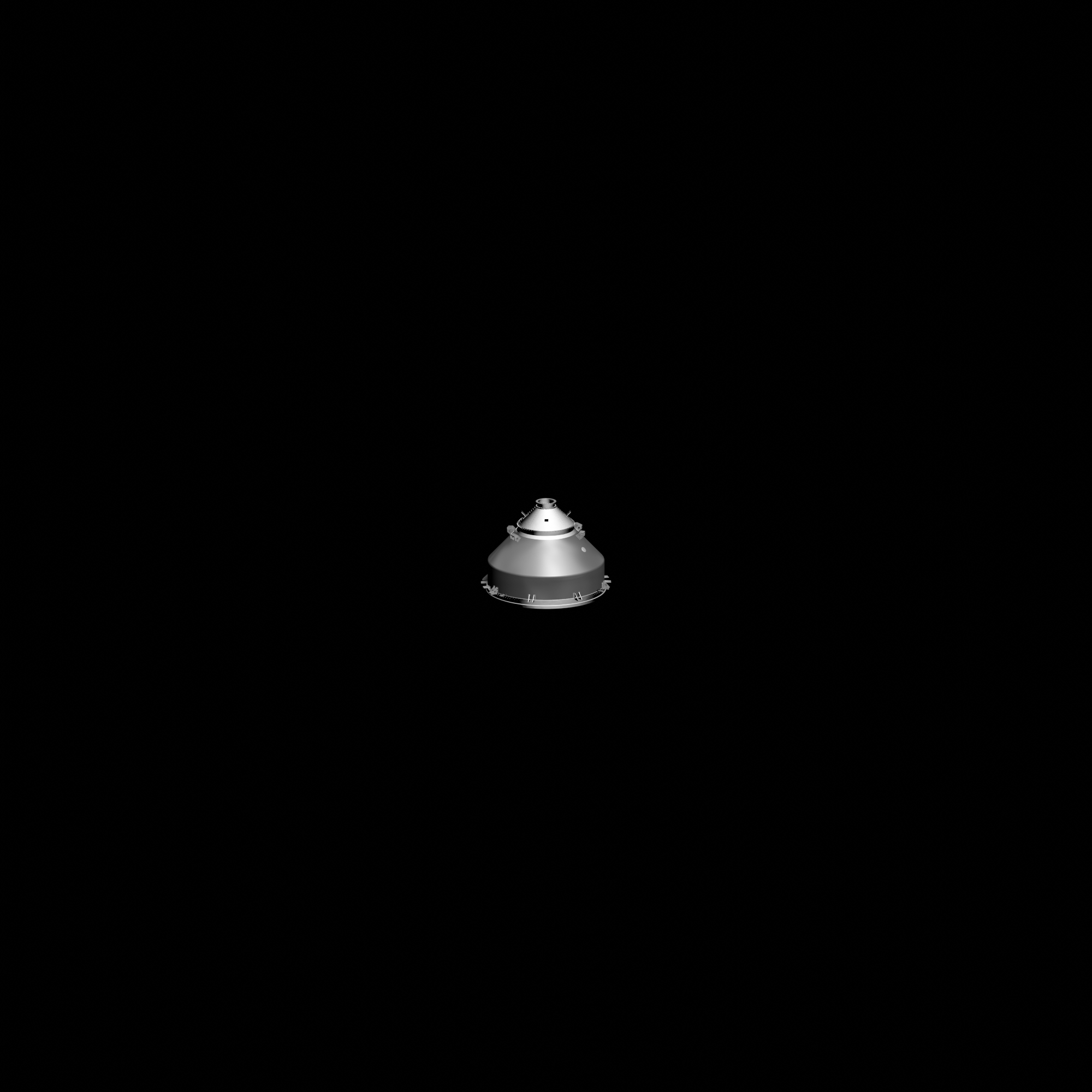 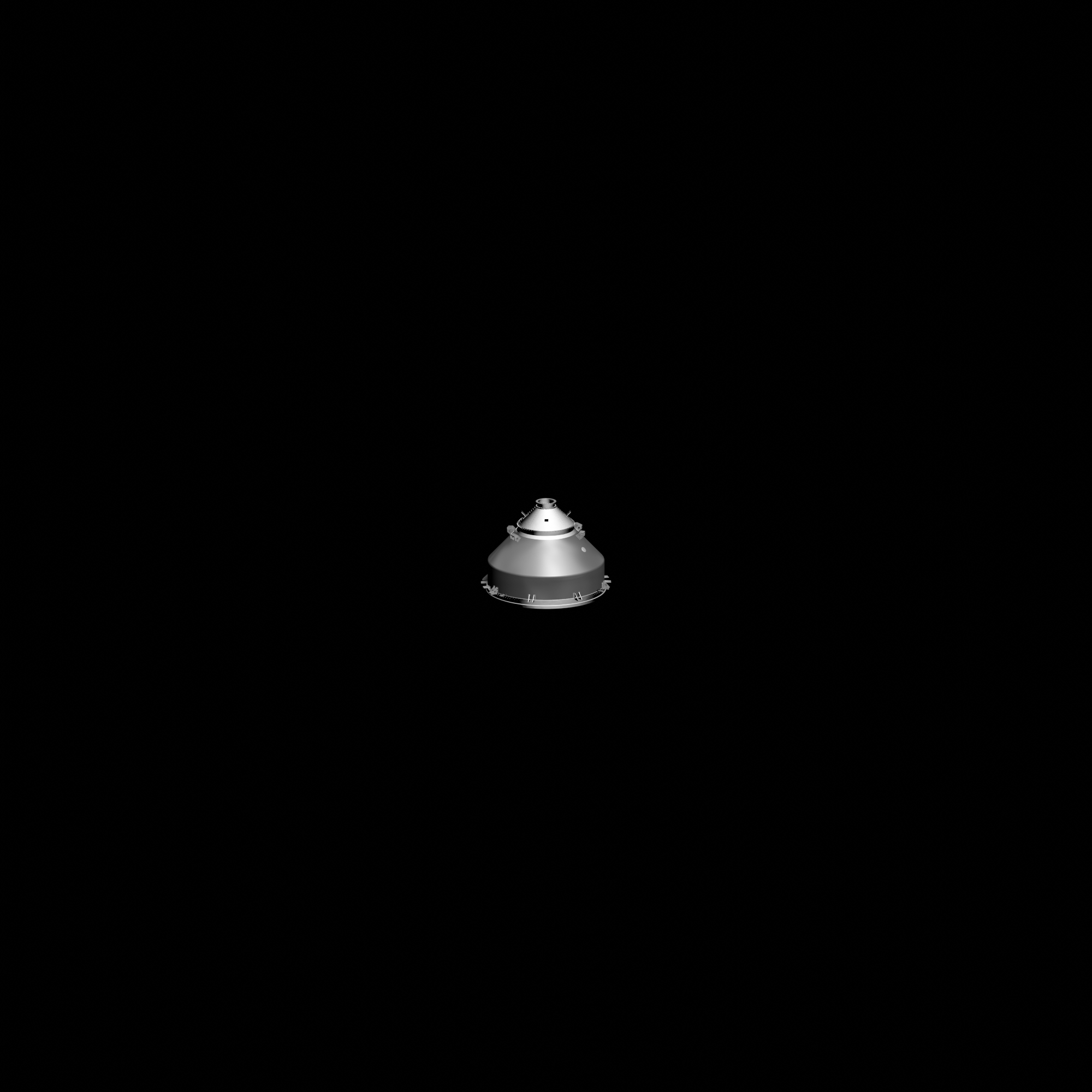 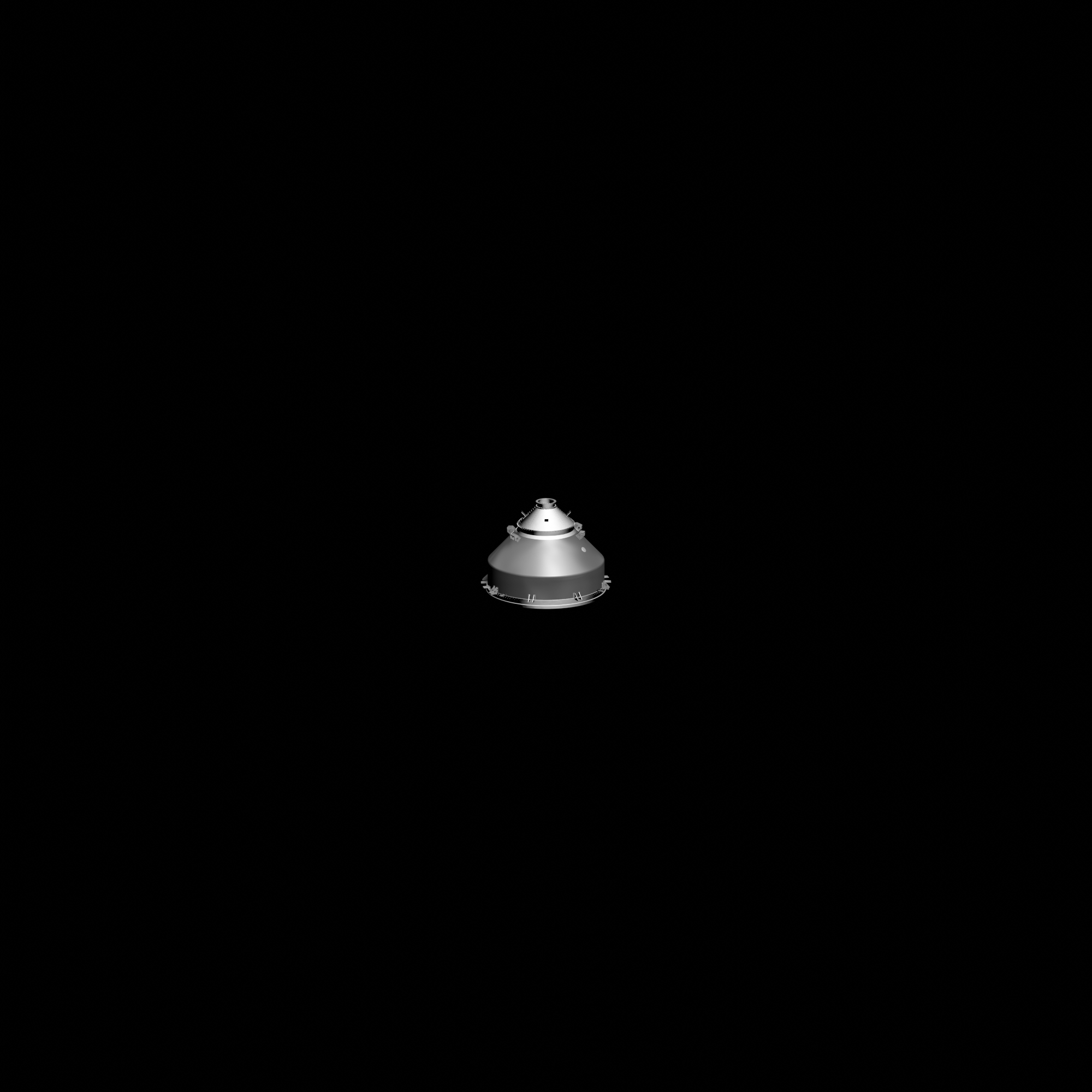 Frames
Testing campaign definition
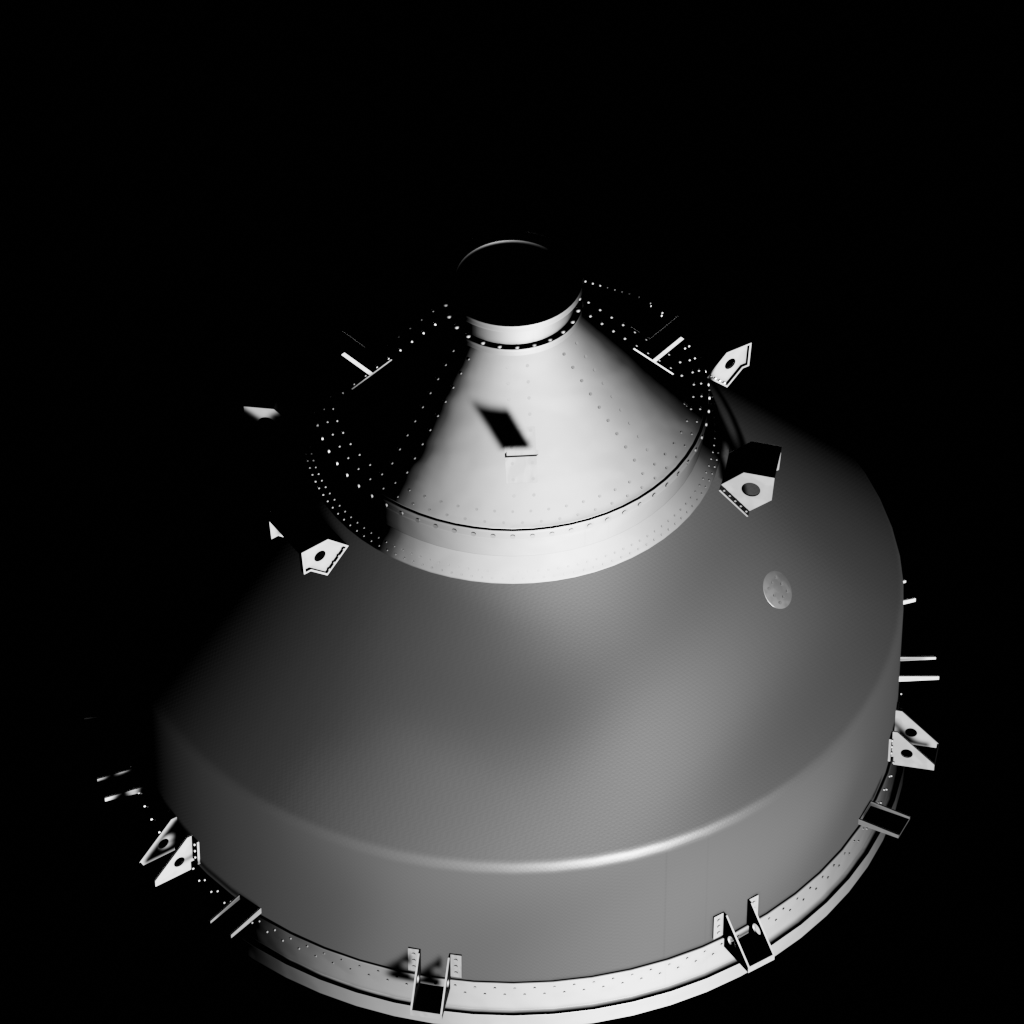 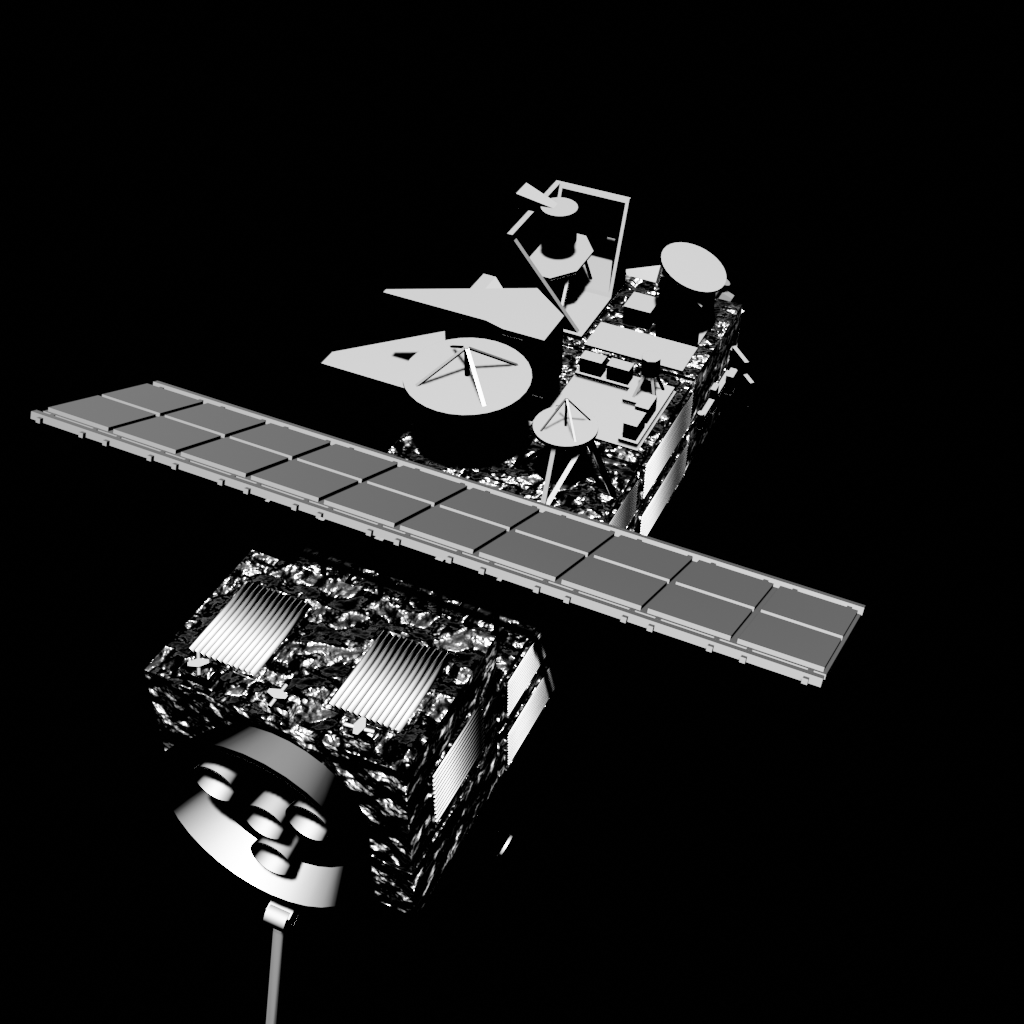 Targets selection:
Vespa: simple shape, smooth surfaces. 

Envisat: Complex shape, rich in details.
Test case scenarios:
Circular inspection orbit.

Two different illumination cases will be considered.
Results: image rendering
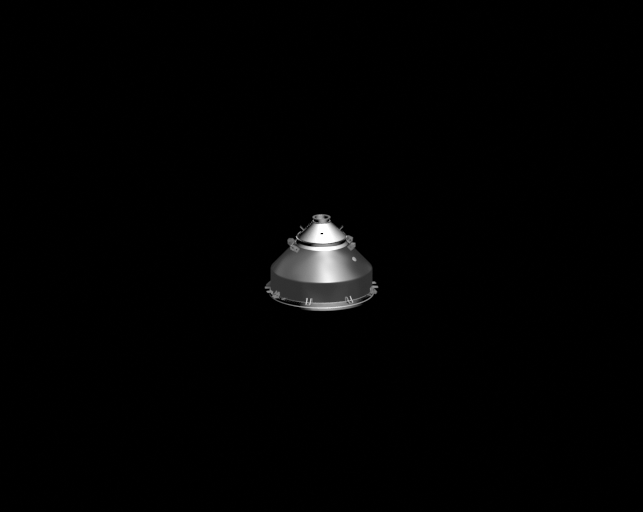 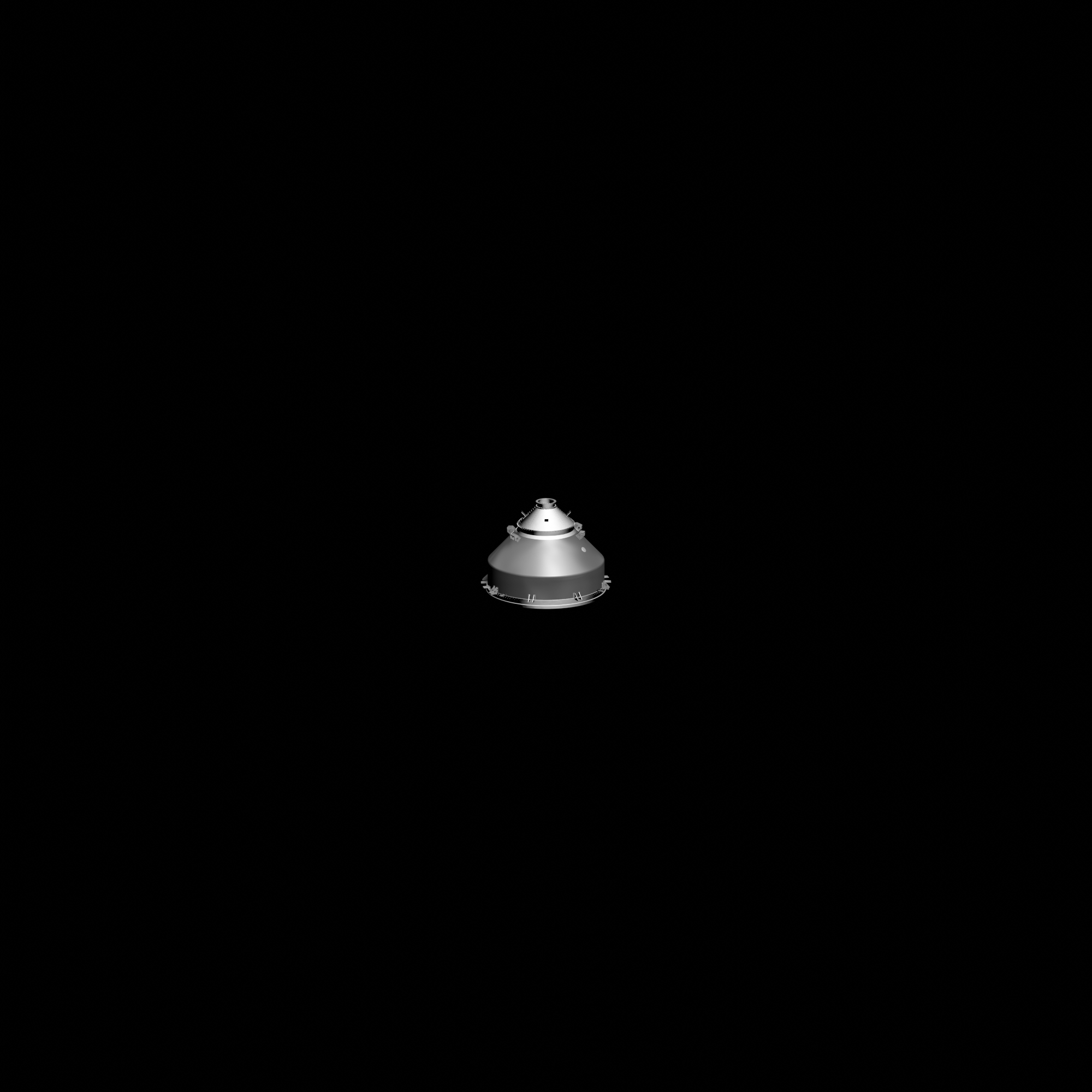 VIS
TIR
Brightness of the visible image is enhanced according to the temperature profile.

Gaussian noise is added through Noise Equivalent Temperature Difference (NETD).
Results: image processing
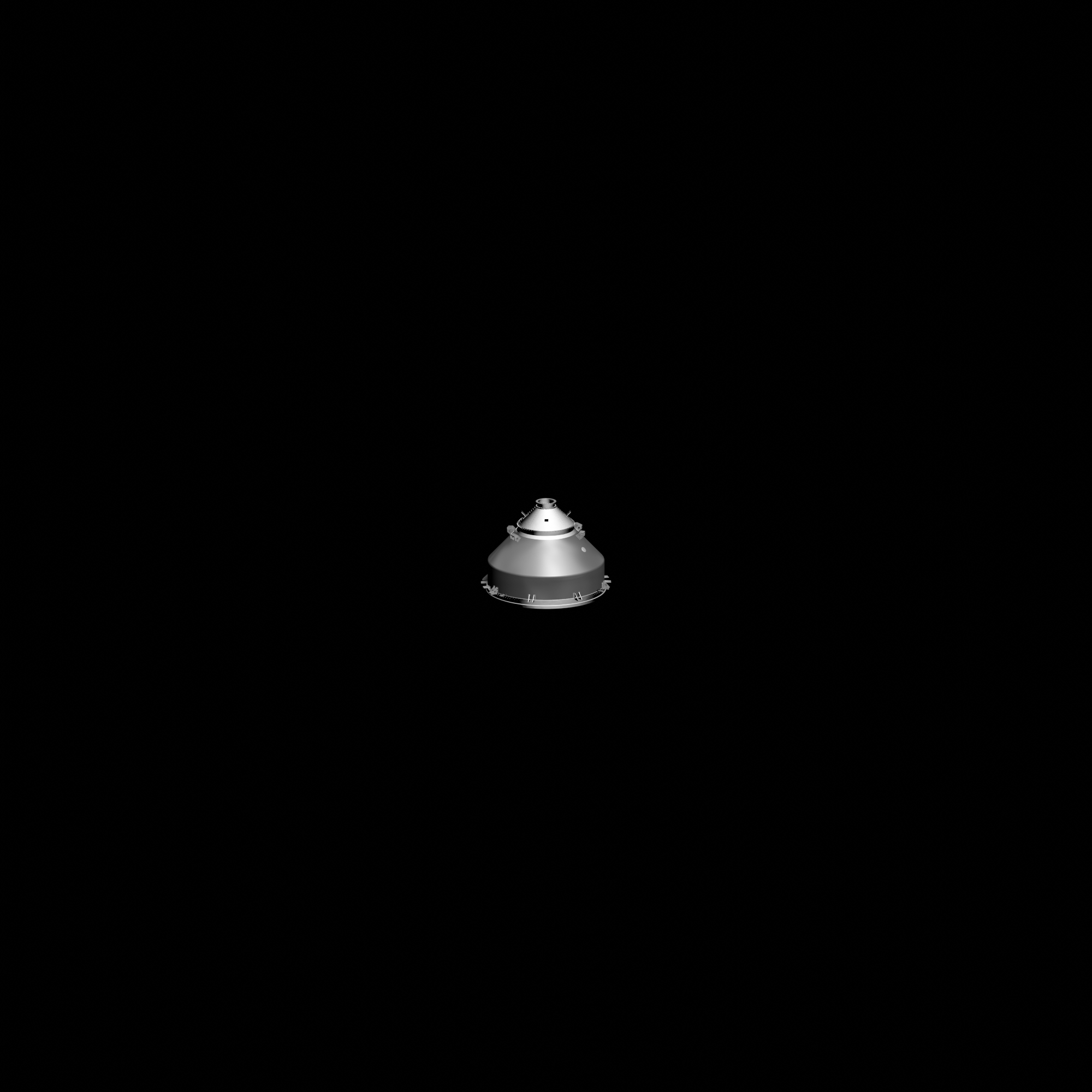 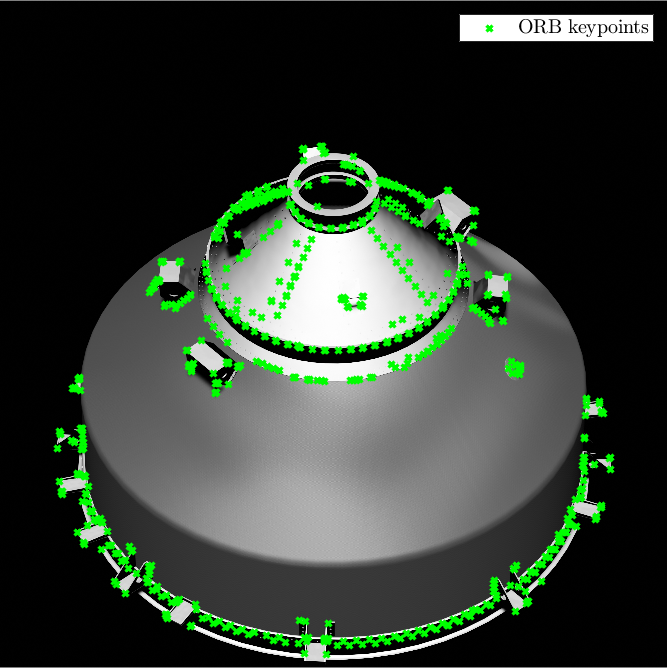 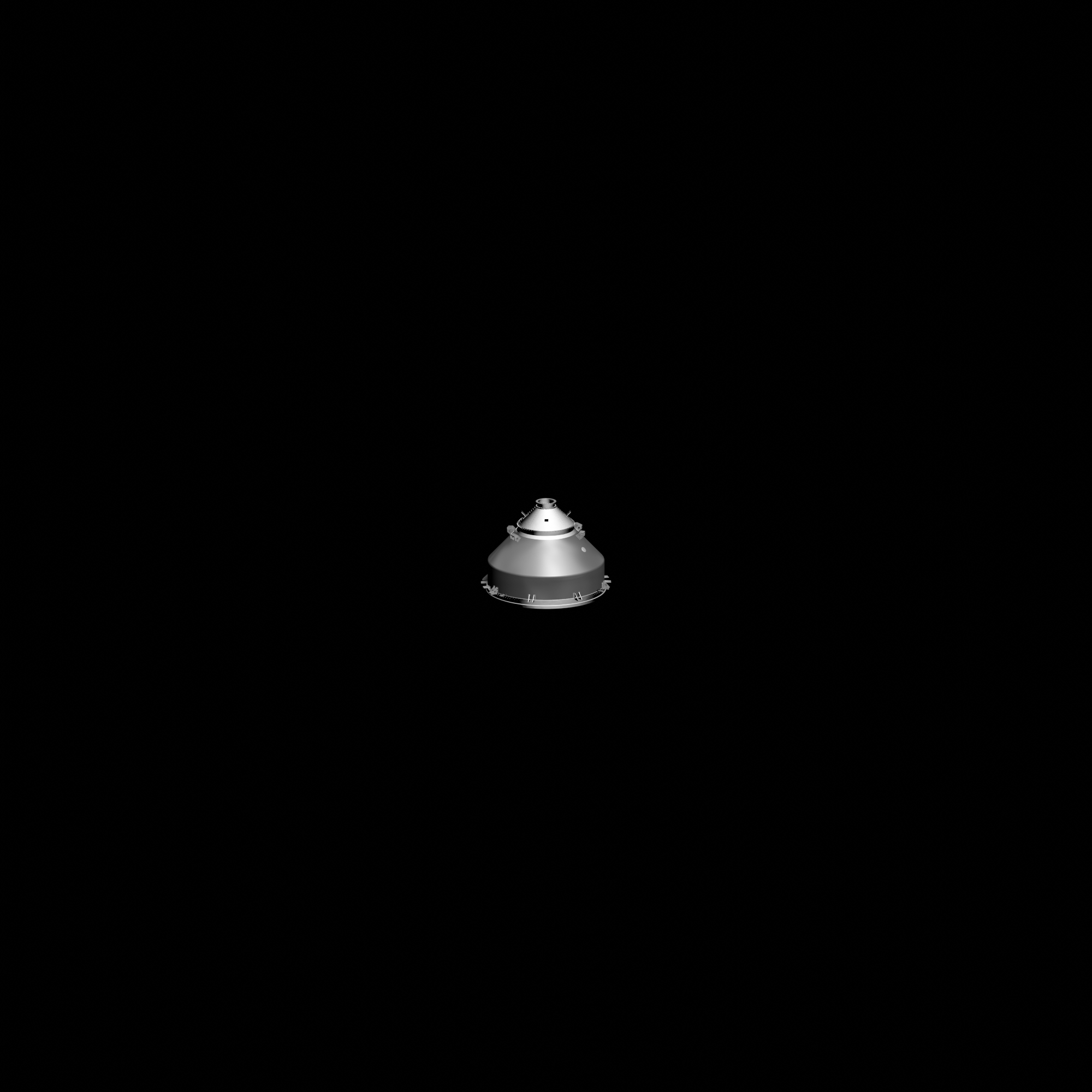 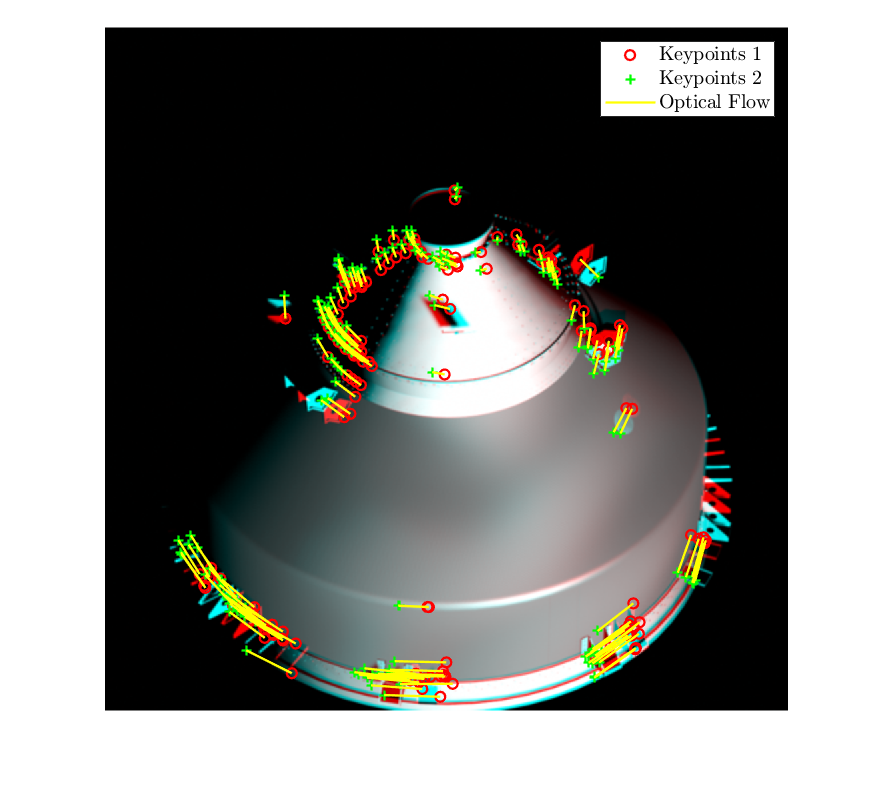 Surface smoothness negatively affects feature detection and feature tracking.

The resulting map is expected to be incomplete.
Results: optical navigation
SLAM results in the low-phase angle case -Envisat
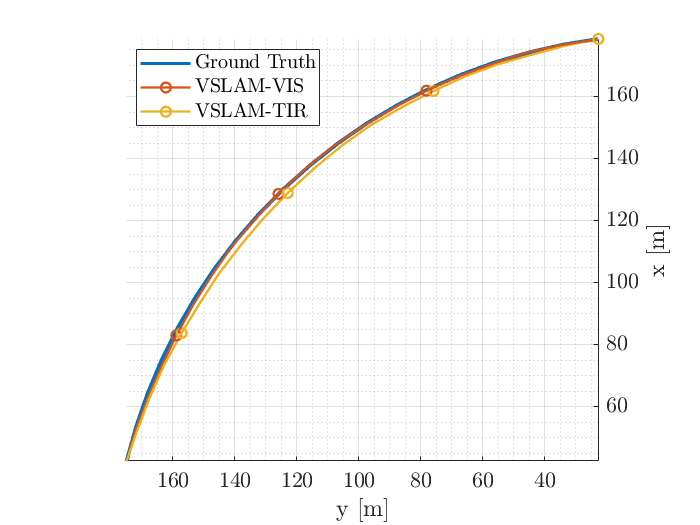 TIR exploitation is feasible.

VIS is more accurate than TIR for low φ.
 
For mid φ VIS and TIR results are comparable.

Results depend on the target’s geometrical features.
Results: target mapping
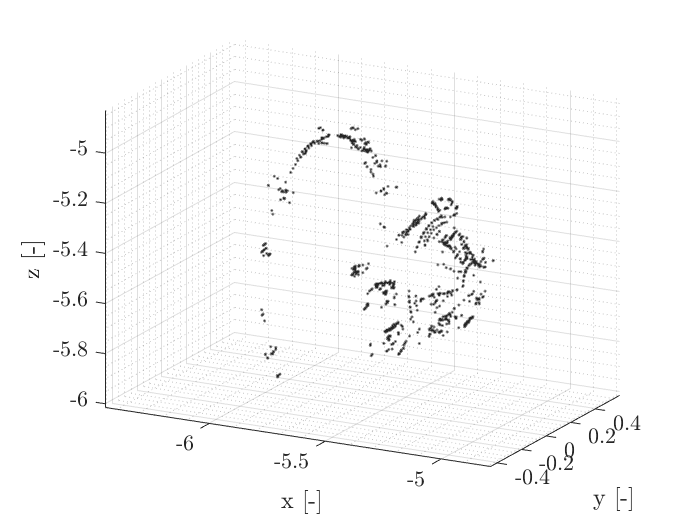 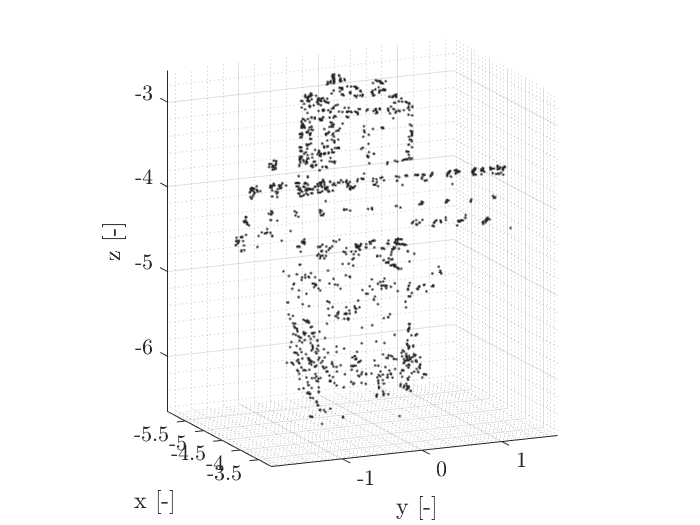 Vespa 3D sparse map.
Envisat 3D sparse map.
Overall shape is well reconstructed. Size ratios are respected.

Smooth surfaces are not reconstructed due to lack of keypoints.
 
VIS/TIR mapping results are comparable.
Natural target: asteroid Ryugu
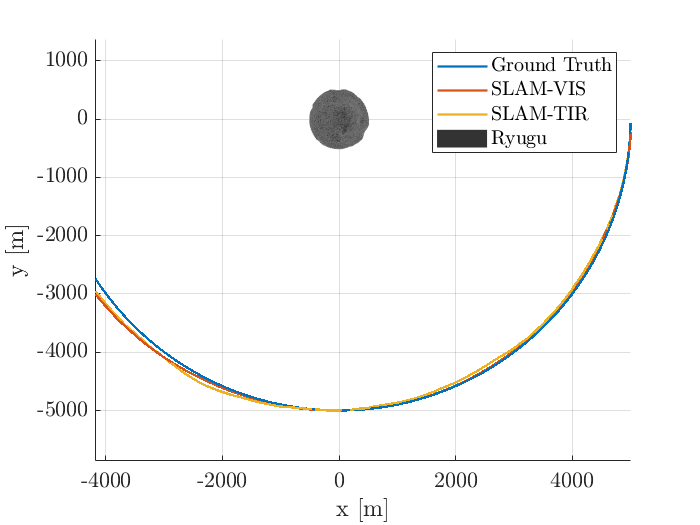 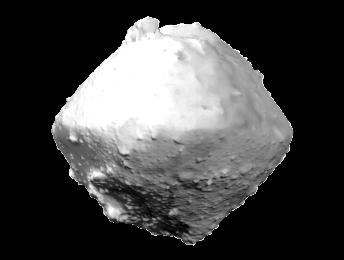 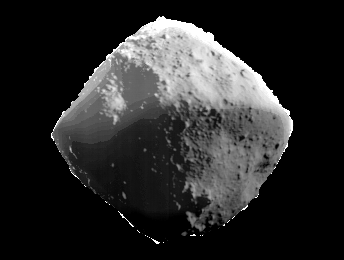 Synthetic TIR images of asteroid Ryugu
SLAM results.
Potentially Hazardous Asteroids characterization.

The on-board thermal imager is employed for GNC purposes.

Excellent generalizable properties of SLAM algorithm.
Conclusions & future works
Conclusions

SLAM algorithm numerically tested on VIS/TIR images for relevant application cases.
TIR-based navigation is feasible. 
Flexibility of the navigation strategy is assessed with different targets.

Multispectral data fusion can be introduced to overcome the disadvantages of     the distinguished spectral bands 

Future work

Enhancement of TIR sensor model.
VIS-TIR images fusion algorithms exploitation.
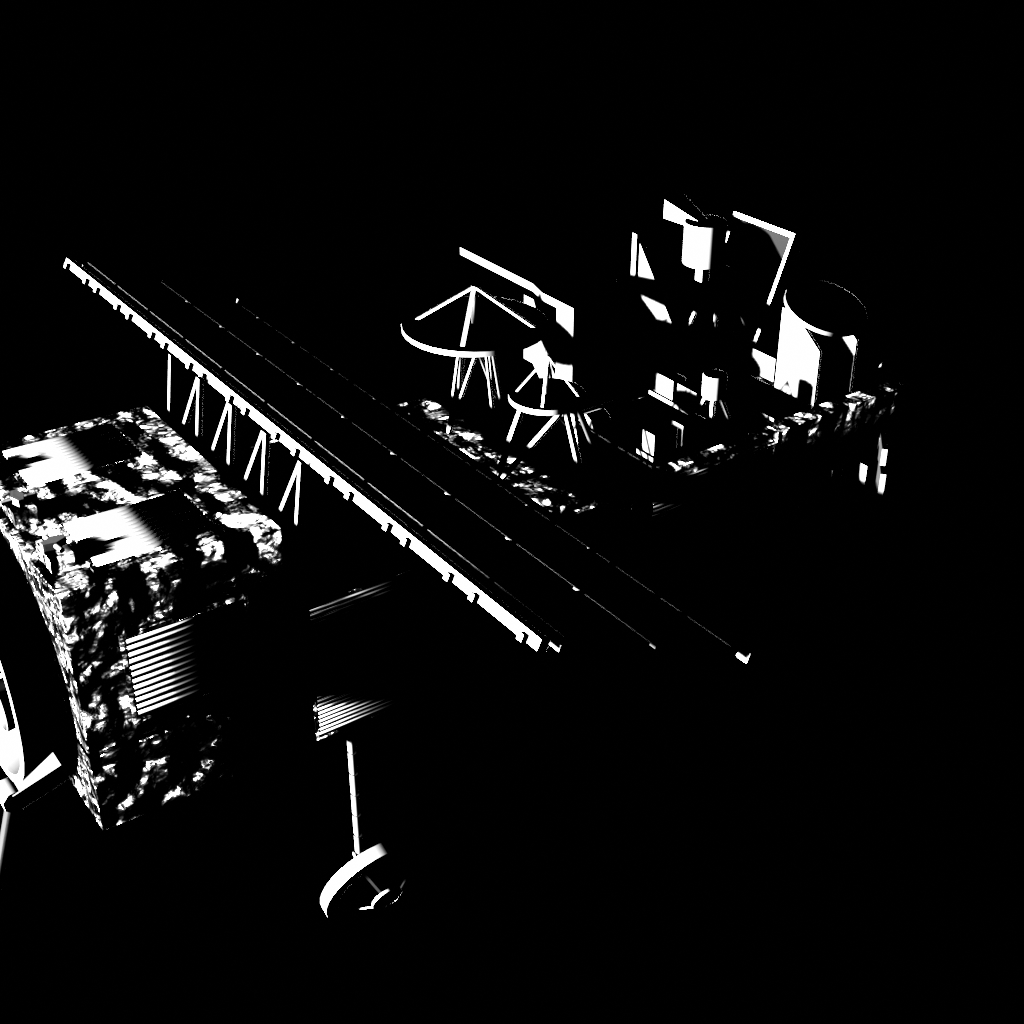 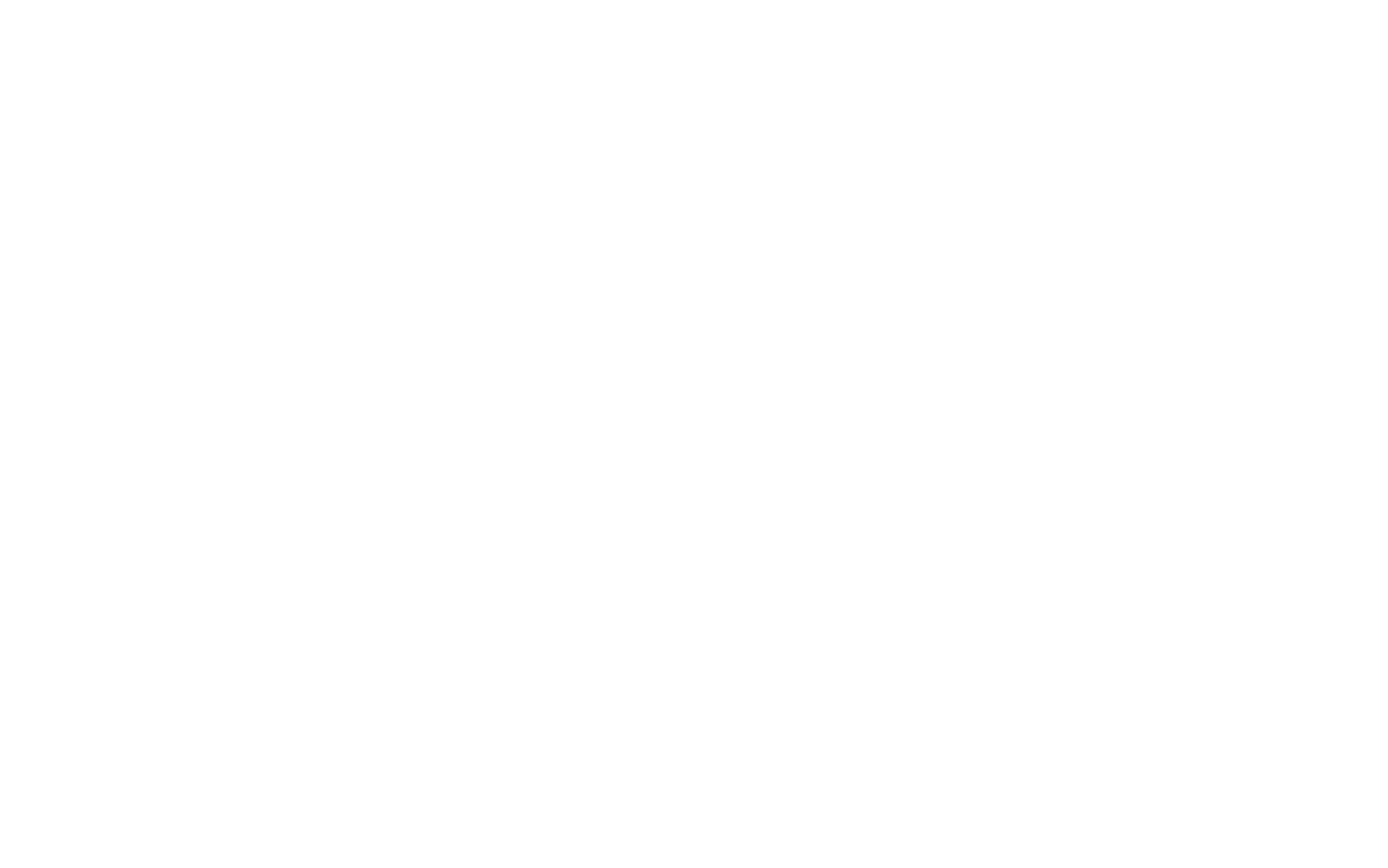 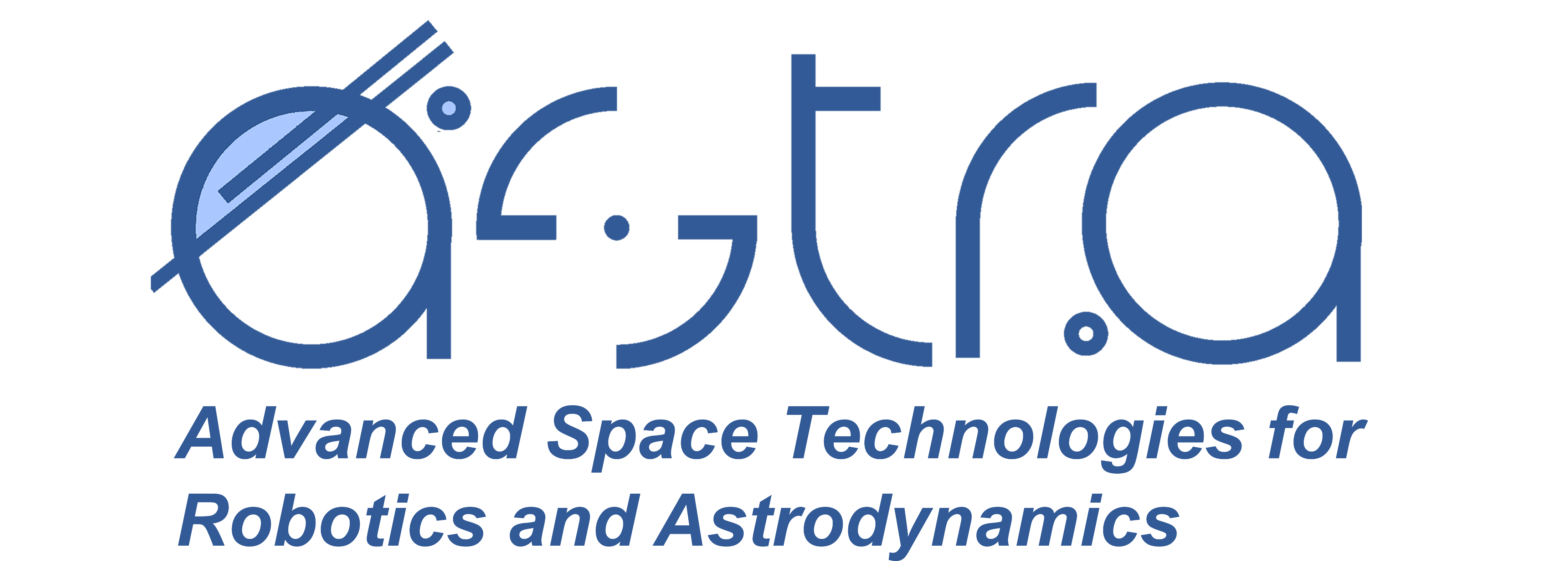 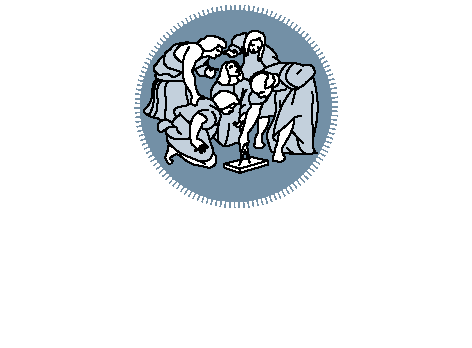 Multispectral imaging to support close proximity navigation and target mapping
G. L. Civardi, A. Brandonisio, M. Piccinin, M. Lavagna
ESA’s Clean Space Industry Days
20-24 September 2021